Module 3: Content Literacy Continuum
Notes
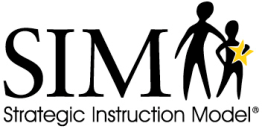 Key Topic
Content Literacy 
Continuum
The FRAME Routine
is about…
Main idea
Main idea
Main idea
Main idea
Main idea
Main idea
Main idea
Main idea
So What? (What’s important to understand about this?)
1
Level 1 – Content
Enhancement
Level 2 – Embedded 
Strategy Instruction
Level 3 – Explicit 
Strategy Instruction
Level 4 – Special 
Education
2
Level 5 – Therapeutic
Intervention
3
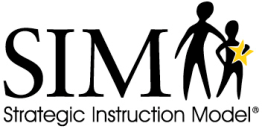